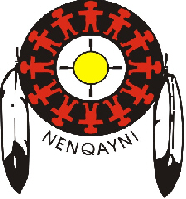 Nenqayni Wellness Centre Society
Statement of Purpose:
Provide holistic healing to First Nations and Inuit youth, families, and communities in a safe and secure environment.
www.nenqayni.com
Presentation Outline
A Brief History 
Treatment Centre Governance, Operations, and Service Delivery
 Nenqayni Programs
Family Alcohol and Drug Program (FADP)
Youth and Family Inhalant Program (YFIP)
Nenqayni Community Mobile Program 
 Continuing Care Program 
 Accreditation
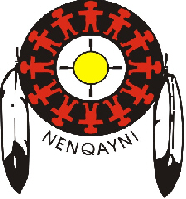 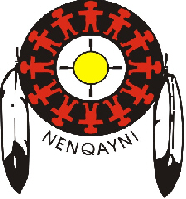 A Brief History
The Nenqayni Wellness Centre began treatment services in 1981 after several years of struggle and hard work by many concerned people of the Cariboo-Chilcotin.

Nenqayni first provided services out of the old residential school (St. Joseph’s Mission), moving to the Slumber Lodge Motel and finally moving to its own newly built facility on the Deep Creek reserve.
A Brief History
In July 1996 Nenqayni was one of the first youth treatment programs nationally to admit youth clients into the new Youth & Family Inhalant Program. Originally located in modular trailers, the Youth Program moved to a new building in 2002.
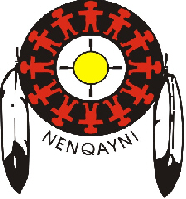 A Brief History
In subsequent years, a full size gym, a new daycare and family program school (2008) named the Antoine Archie Education Centre were built greatly enhancing the services available to clients in both programs.
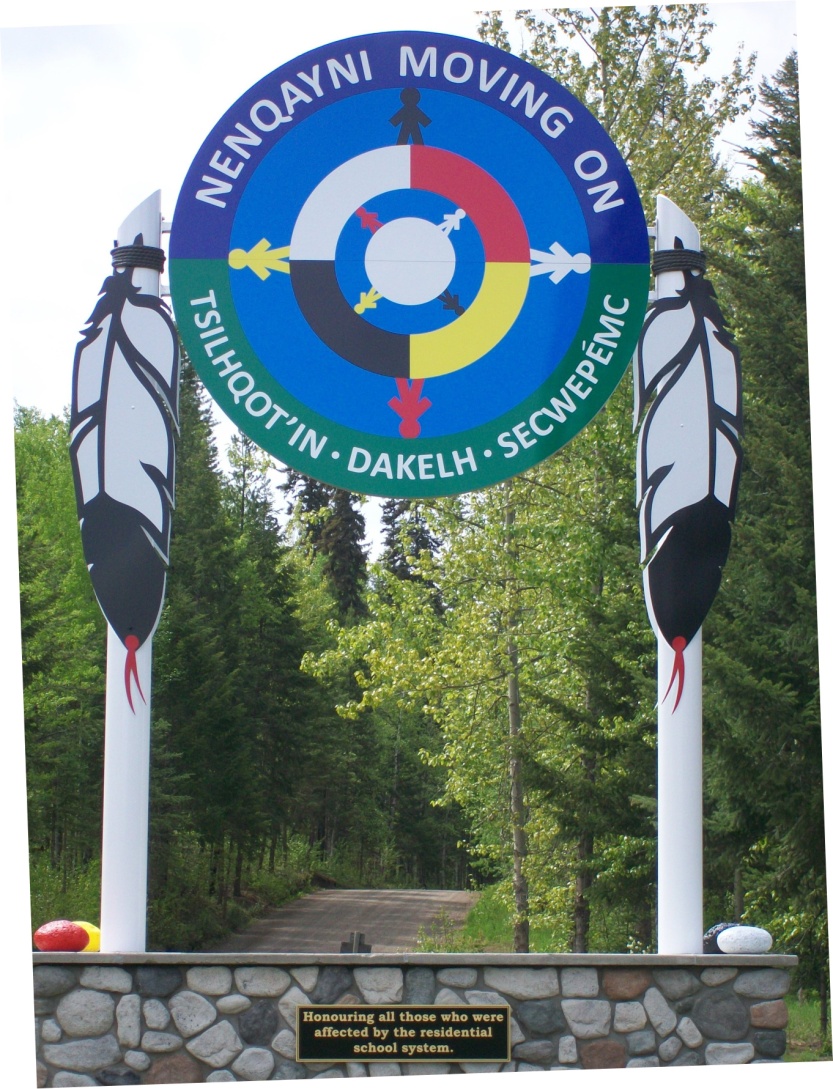 Treatment Centre Governance
Nenqayni is a non-profit society owned by the 15 bands and 3 Nations in the Cariboo Chilcotin 

Nenqayni’s Board of Directors is comprised of 2 representatives from each Nation
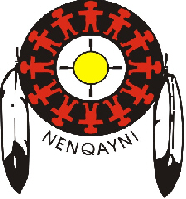 Treatment Centre GovernanceOur15 Bands
6 Tsilhqot'in (Chilcotin) Nations 
Toosey, Nemiah Valley, Stoney, Red Stone, Anaham, Alexandria
5 Secwepemc (Shuswap) Nations 
Alkali Lake, Soda Creek, Williams Lake, Canoe Creek/Dog Creek, Camin Lake
4 Dakelh (Carrier) Nations 
Kluskus, Redbluff, Nazko, Ulkatcho 

See Map of our service area
Treatment Centre's Supports: A.B.C.F.N.T.P.
Association of British Columbia First Nations Treatment Programs
Mission: “To provide a First Nations forum that promotes culturally relevant best practices to enhance, excel and advance the continuum of care in addressing addictions”
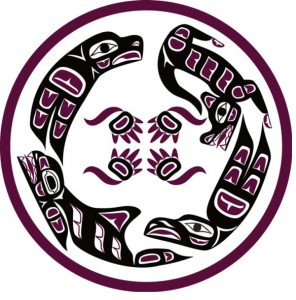 Treatment Centre Operations:Staffing
Clinical staff are certified by the Canadian Council of Professional Certification and receive ongoing training relating to their positions and as required by accreditation and licensing.

All staff must: meet minimum training requirements, have 3 years sober living, clean criminal record check, drivers abstract check, ethics and confidentiality requirements.
Treatment Centre Operations:Staff Training
All of Nenqayni’s staff receive regular training in the following areas: 
Medication Administration
Self Harm Awareness and Intervention 
Applied Suicide Intervention Skills 
Non-Violent Crisis Intervention
Data and Outcome Collection
Aboriginal/Cross Cultural Awareness
First Aid
Current Mental Health 
Resiliency 
			AND MUCH, MUCH MORE!
Service Delivery: Intake
All clients attending Nenqayni’s residential programs must complete an intake package. 

Intake packages can be found on the Nenqayni website (www.nenqayni.com) or by contacting Nenqayni (250-989-0301) and speaking to our intake coordinators.
Youth Program: Sharon Duffy ext. 223
Family Program: Joan Evans ext. 206
Acceptance: Basic Requirements
Most treatment centers require similar basic requirements for clients to be eligible for intake. These include:
Medical screening
6 counseling sessions 
Tuberculosis test
Detox completed (if required)
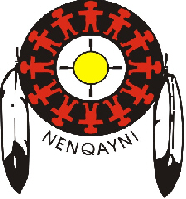 Service Delivery: Therapeutic Community
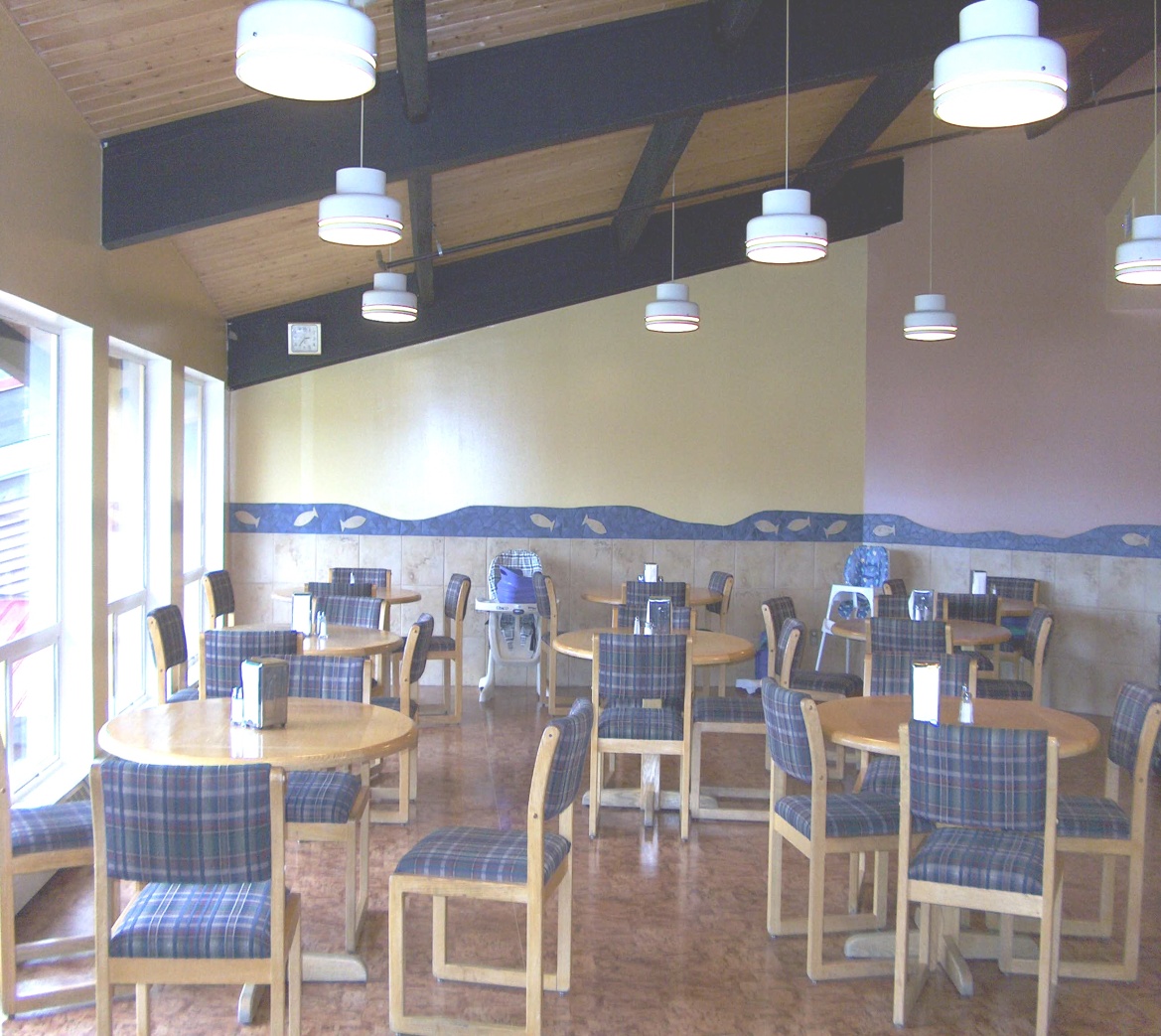 Nenqayni provides lunch and dinner Monday – Friday

Youth and family programs and staff eat together
Service Delivery: Culture is Healing
Nenqayni believes that First Nations traditions and culture are important parts of healing for First Nations people. 
Nenqayni is participating as both a NNADAP Centre and YSAC Centre in the “Culture as Interventions Research Project” (CasI) 
www.tinyurl.com/cultureasintervention
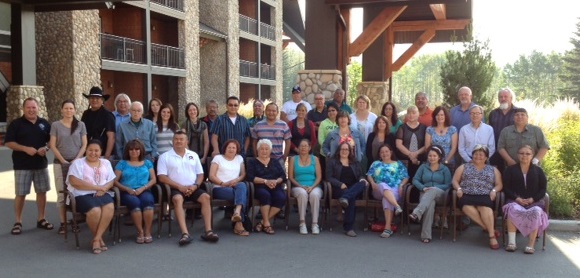 The Aims of the CasI Project
to improve and promote the health of First Nations who problematically use substances through innovative health intervention research;
to document and generate knowledge on indicators of the impact of Indigenous cultural interventions on client wellness;
to design a culturally valid instrument to measure change in client wellness;
to disseminate the research findings and implement knowledge translation strategies within the national NNADAP and YSAP treatment system, and specifically inform the development of the national addictions data management system;
to provide a successful model of collaborative Indigenous health intervention research that is rooted in research being conducted by, for, and in balance with First Nations health stakeholders; and
to facilitate mentoring opportunities among the diversity of partners involved in the study.
Culture at Nenqayni
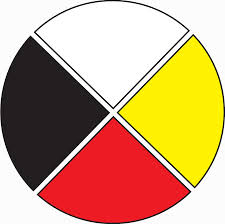 Staff and clients begin the day with drumming and sage and prayer.

 Staff and clients participate in sweats, pipe ceremonies,  drum making, medicine gathering, drumming and singing. 

Consistently, feedback from clients reports cultural and ceremonial activities as some of the most beneficial and enjoyable activities at the centre.
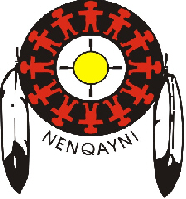 Service Delivery: Outings and Activities
Both the Family Program and Youth Program enjoy a variety of outings and activities:
AA and NA
Round Ups
 Powwows 
Crafts – beading, finger painting, rattles 
Medicine Gathering and Sage Picking 
Swimming, Bowling, Hiking, Historical Sites
Family Alcohol and Drug  Program An eight week culturally based residential program that focuses on both the individual and the family unit in the treatment of addiction.
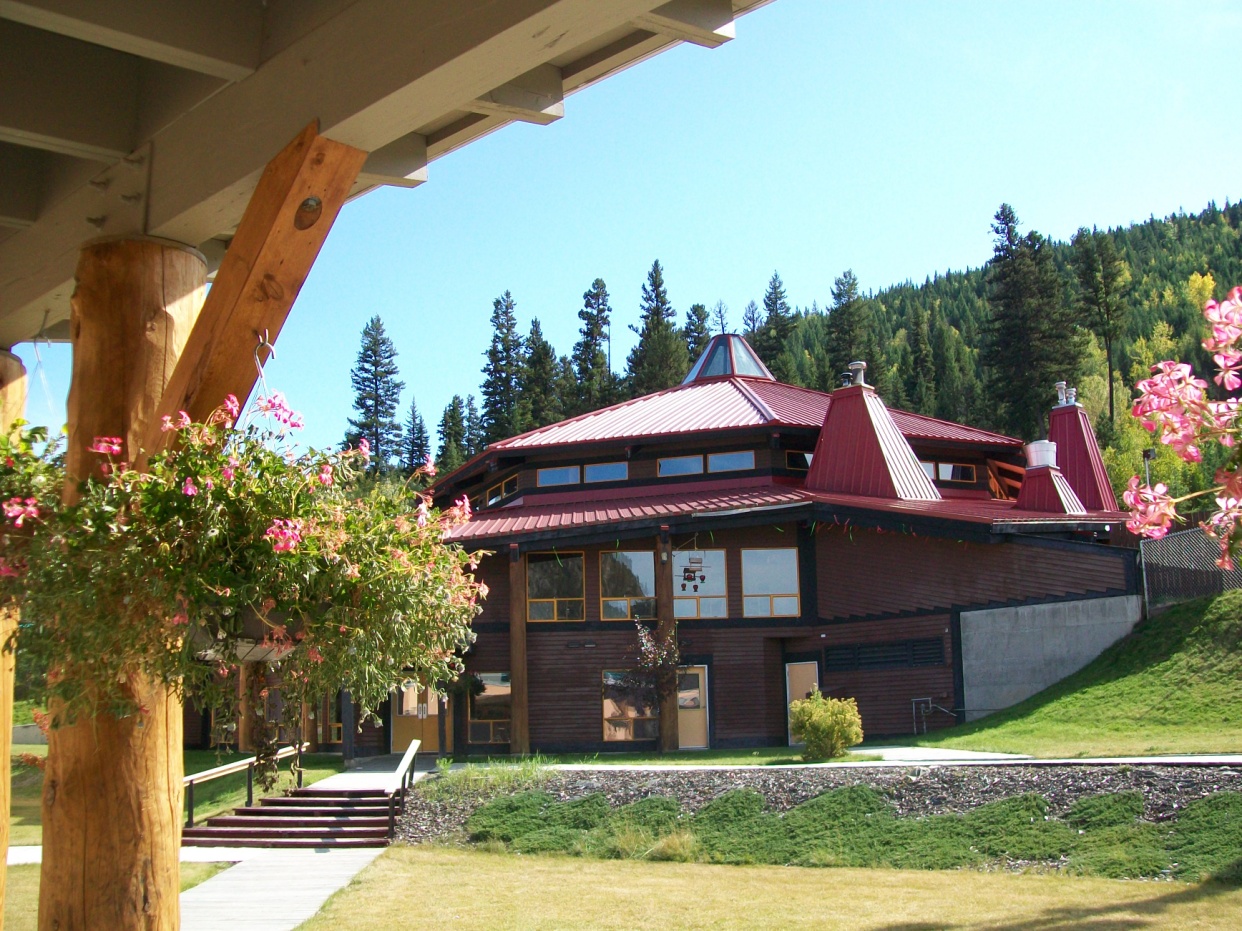 National Native Alcohol and Drug Abuse Program (NNADAP)
Nenqayni family program is a NNADAP treatment centre.
NNADAP is the primary network in place to respond to First Nations substance use issues.
49 NNADAP alcohol and drug abuse treatment centres across Canada 
NNADAP Renewal Framework: http://nnadaprenewal.ca/wp-content/uploads/2012/01/Honouring-Our-Strengths-2011_Eng1.pdf
Programming
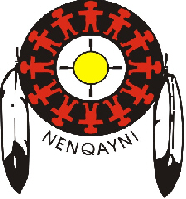 Cohesive Groups 
Single mothers, dual parents 

Program is dynamic and fluid 
Groups needs determine what is presented 

All themes of programming carry throughout
 
Group sessions act in conjunction with afternoon and weekend workshops and activities
Program Counselors and Coaches
Full time youth counselor for children in the families 
2 full time elders
Male and female counselors for group sessions and individual sessions 
Coaching staff to facilitate workshops and activities
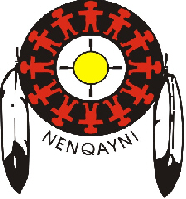 Workshops
Stages of Change	
Parenting
Medicine Wheel – Balance 
Communication
Anger Management 
Grief and Loss 
Family/Domestic Violence 
Historical Trauma 
Sexual Health
Recreational Programming
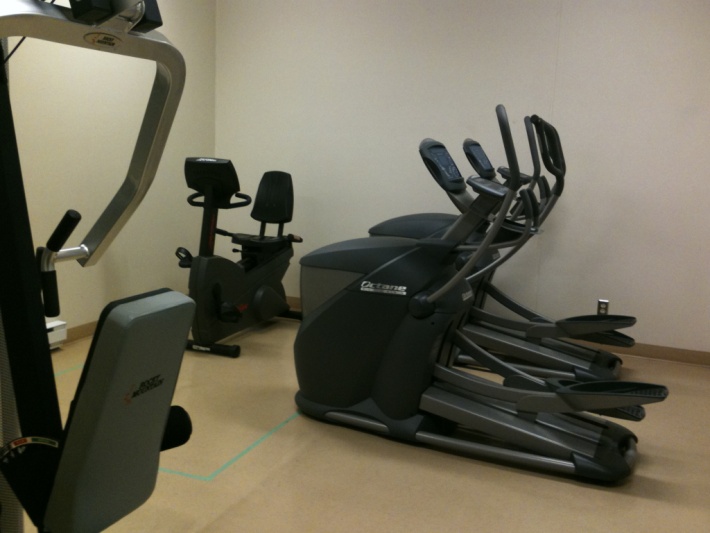 Nenqayni gymnasium
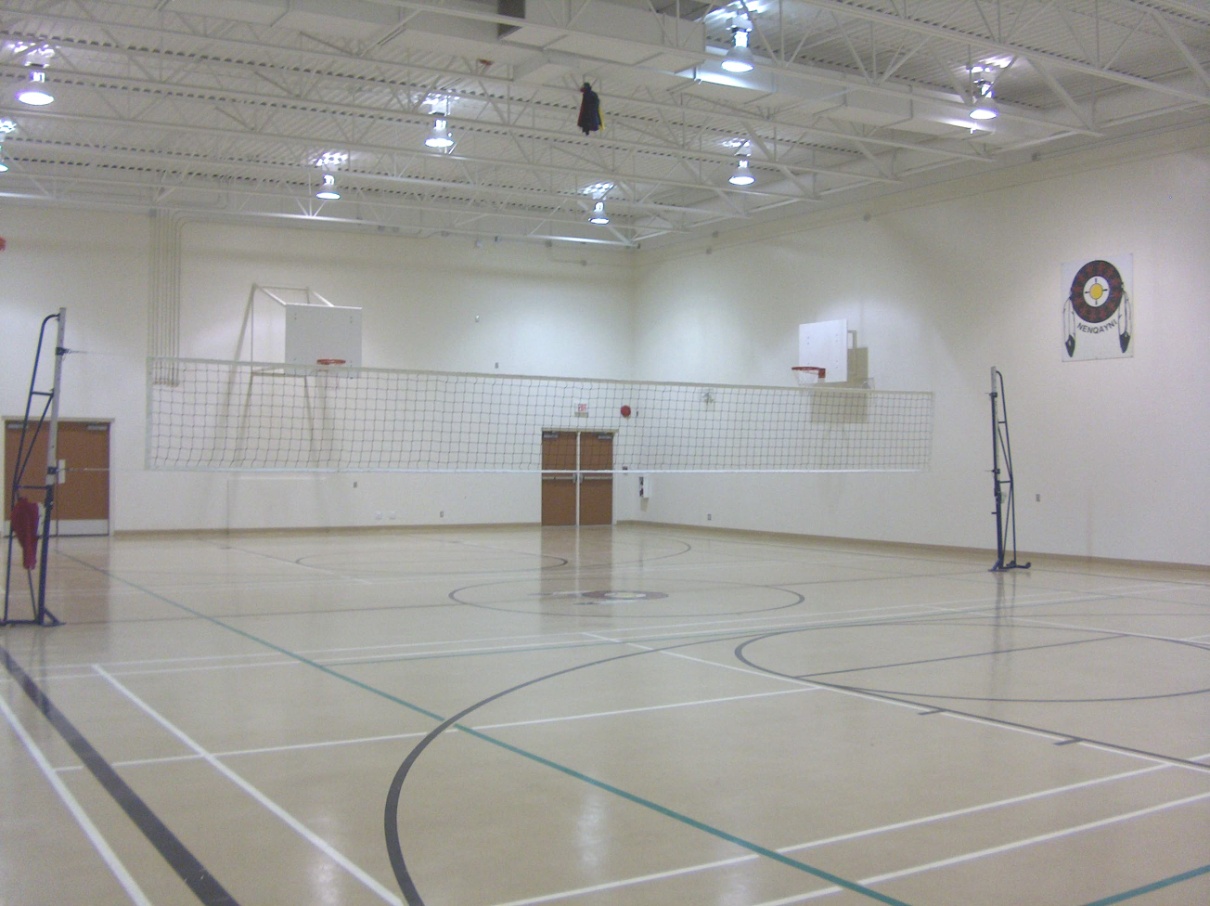 Nenqayni cardio and weight room
Child Care
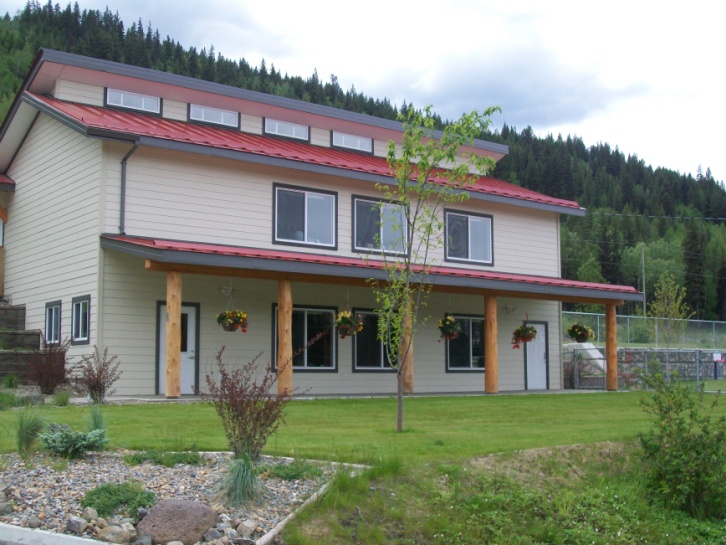 Nenqayni provides daycare for children newborn to 4 yrs old.
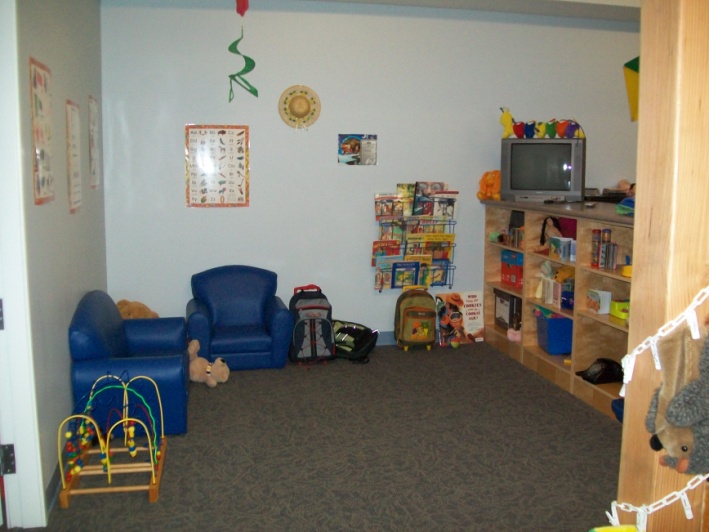 Nenqayni also provides evening babysitting during adult program time.
Family Dynamics
How to be a sober family 
Codependence 
Feelings of guilt or abandonment 
Feelings of jealousy and mistrust
Restructuring the family dynamic 
Forming familial attachments
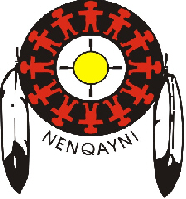 Questions about Nenqayni's Family Program?
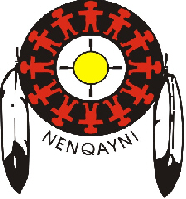 Youth and Family Inhalant Program
Youth Solvent Abuse Committee
Nenqayni belongs to a national committee of youth treatment centers from across Canada called YSAC (www.ysac.info)

Vision: “Delivering pro active, social, cultural and evidenced based programs that empower Indigenous families  and communities to improve their quality of life.”
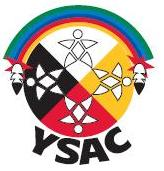 The YSAC Mandate is:
To strengthen  our Indigenous Recovery Network of substance abuse Treatment Centres for  youth, their families and communities;
To provide services based on indigenous principles and values;
To utilize and respect the natural value of culturally based programming;
To develop and share  Best Practice initiatives with members and partner organizations, nationally and internationally;
To ensure a national perspective is considered in conjunction with attention to and respect for regional and centre based priorities and projects.
Youth and Family Inhalant Program
The Youth Program has 3 intakes per year. They occur in January, mid May and late August. Each treatment cycle is approximately four months in length.
Although the youth program is called an “Inhalant Program”, Nenqayni accepts youth from all over Canada who struggle with substance abuse and/or substance abuse affected life styles – not only inhalants.
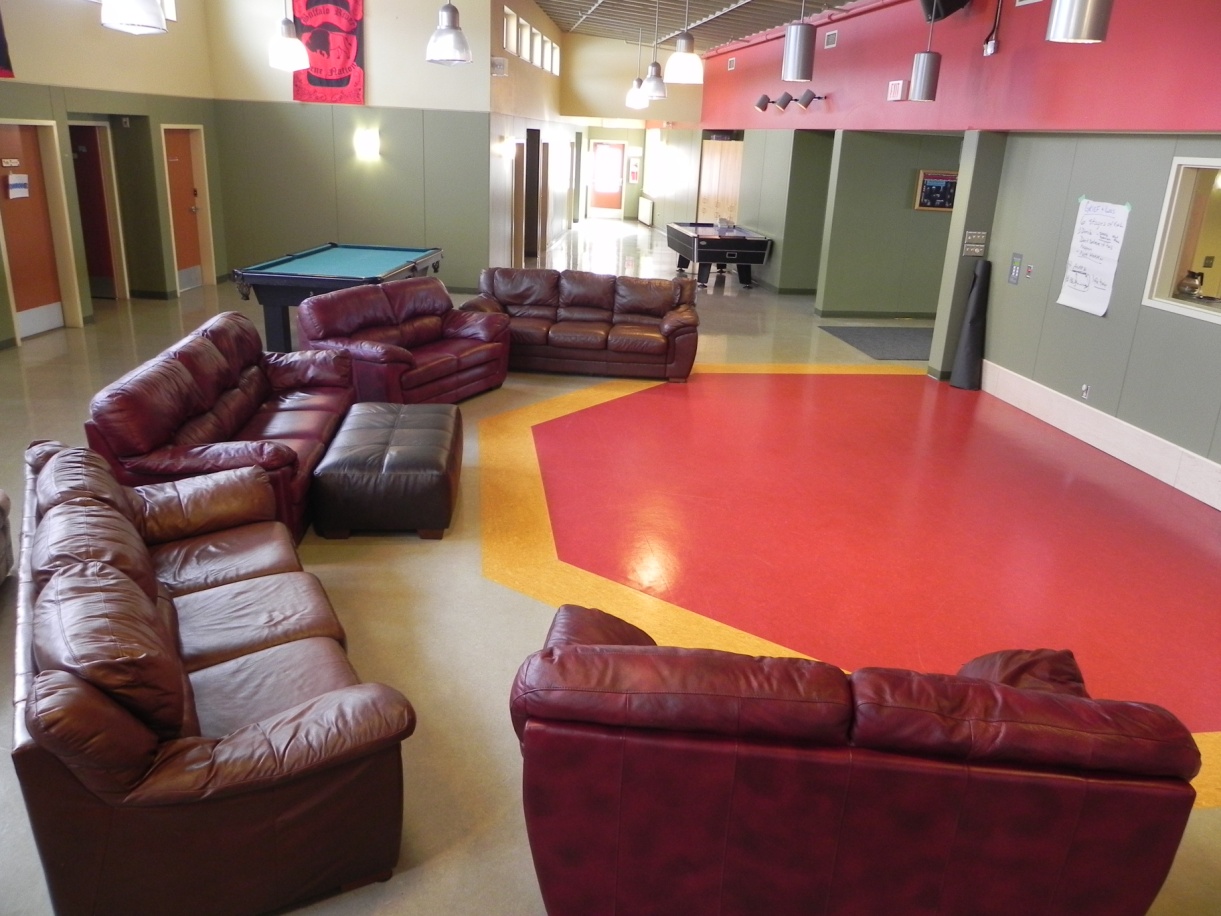 Youth and Family Inhalant Program
The youth program includes school, education sessions, group sessions, individual counseling, a focus on fitness, nutrition awareness.

 Cultural activities such as daily smudging, sweats, and drumming and singing. 

Youth also enjoy hand crafts and art activities such as beading, painting, sewing, etc.
Work Shops
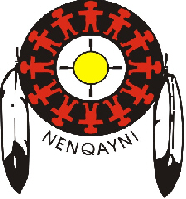 Self Esteem 
Emotional Intelligence 	
Medicine Wheel – Balance 
Communication
Bullying 
Anger Management 
Grief and Loss 
Family/Domestic Violence 
Historical Trauma 
Sexual Health 
Drug of abuse info sessions: crystal meth, cocaine, marijuana, crack
AND SO MUCH MORE!
Questions about Nenqayni's Youth  Program?
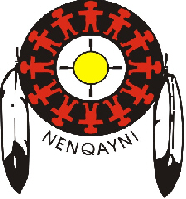 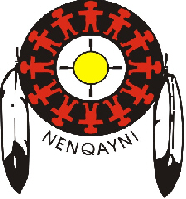 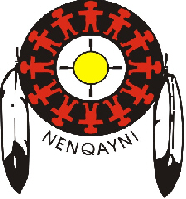 Nenqayni Mobile Treatment Program
Mobile Treatment Program
Began in the fall of 2012
Funding from the Interior Health Authority, First Nations Health Authority and Health Canada 
Delivers “mobile” (i.e. outreach or day programming) to the 15 bands that own and govern Nenqayni Wellness Centre. 
3 week long programs delivered at the community level that are designed to be community driven and Nation based.
Mobile Treatment Program
Schedule and interventions for each community program are developed by completing a needs assessment with community members, elders, band staff, councils and chiefs. 
Nenqayni provides staff best able to meet the needs of the community. 
Staff stay within the community and deliver programming at times which best suit the attendees.
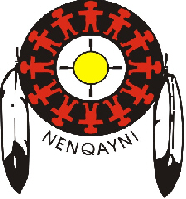 Mobile Treatment Program
Nenqayni collects basic information from participants to start and there are none of the usual requirements for attending residential treatment programs.
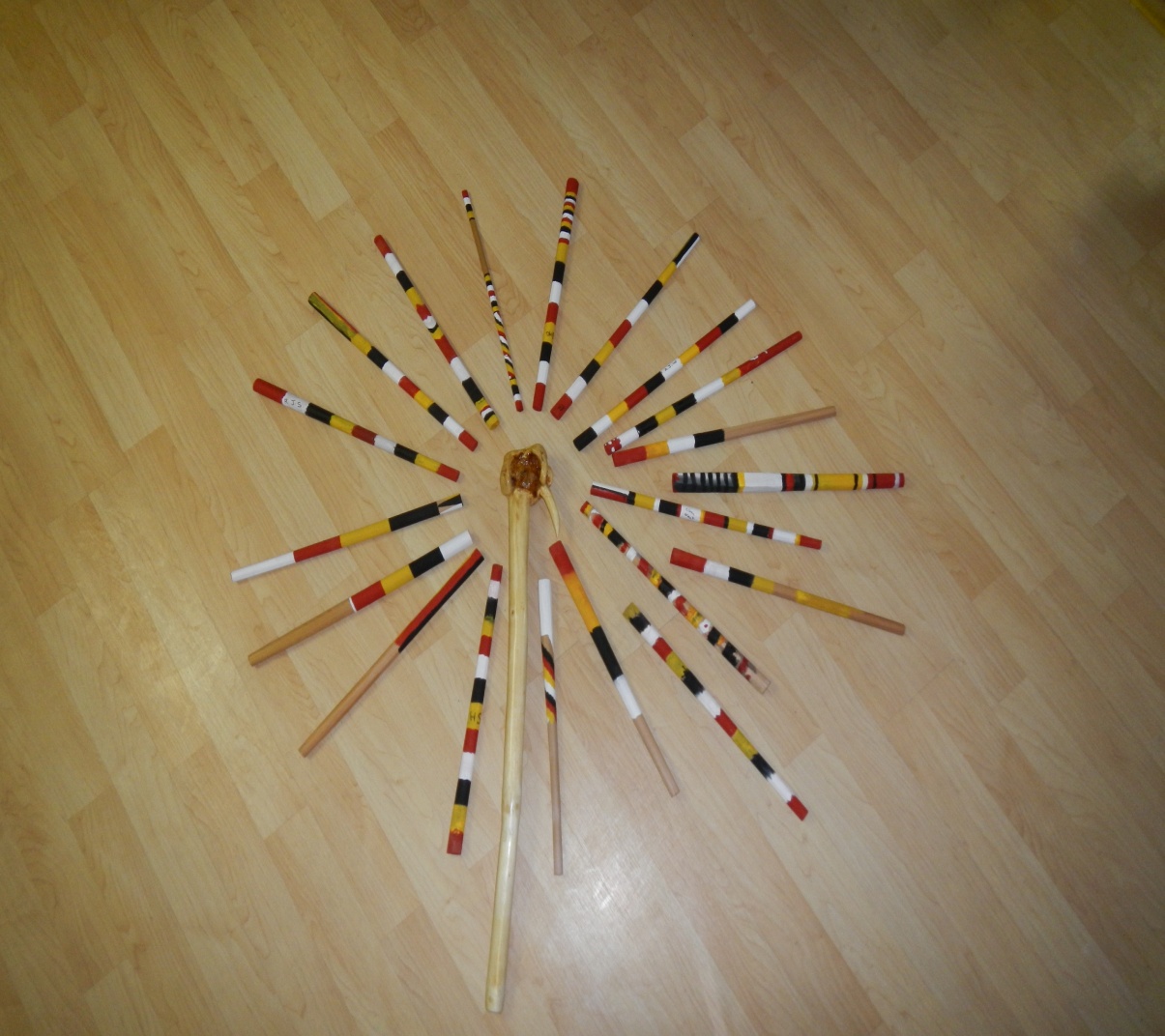 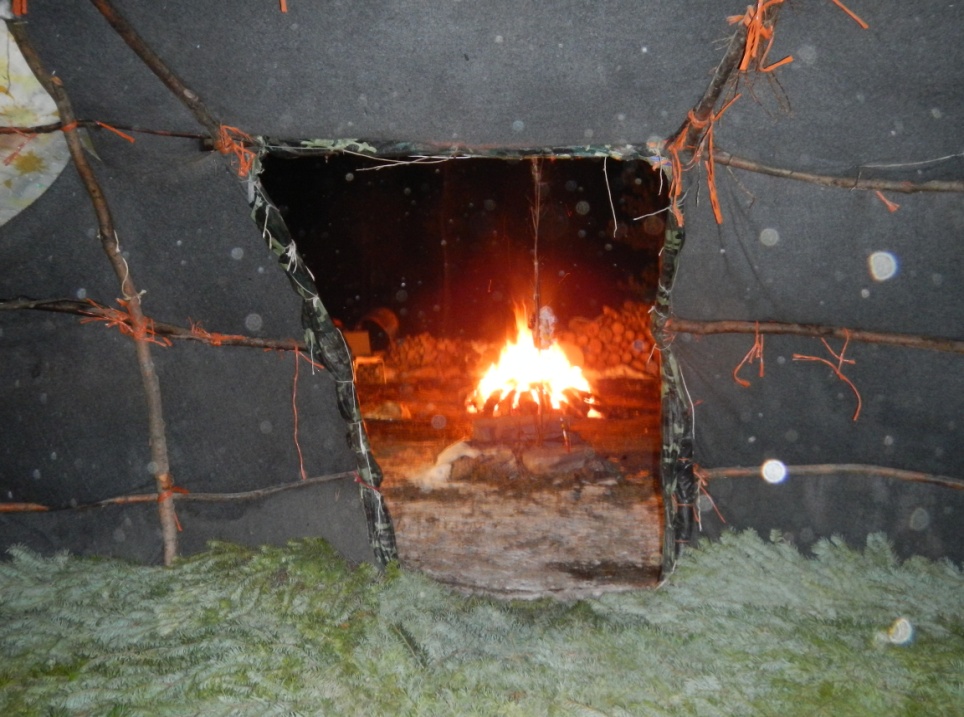 Mobile Treatment Program
Accessibility is key and is partly responsible for the enormous success of this new program. 
No medical, no testing, no sober time, no previous visits
An open door policy

Culture and traditional activities are reported as some of the program’s best features. 
97% of participants over 7 communities stated that they would like the program to return
Questions about Nenqayni's Mobile Program?
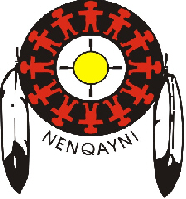 Continuing Care Program
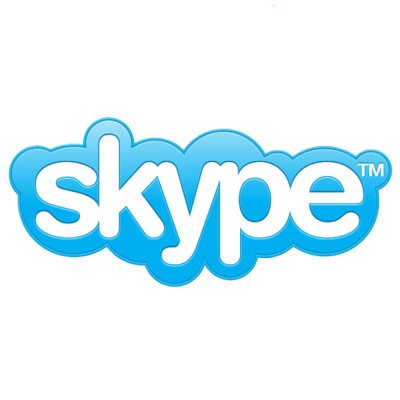 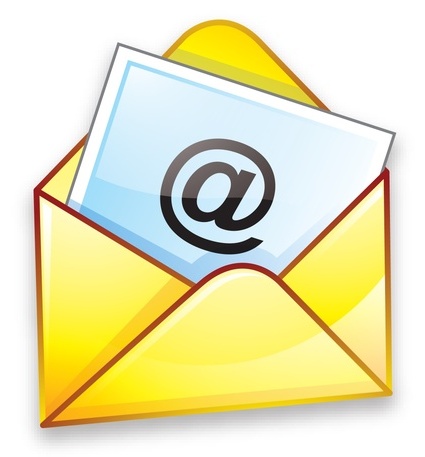 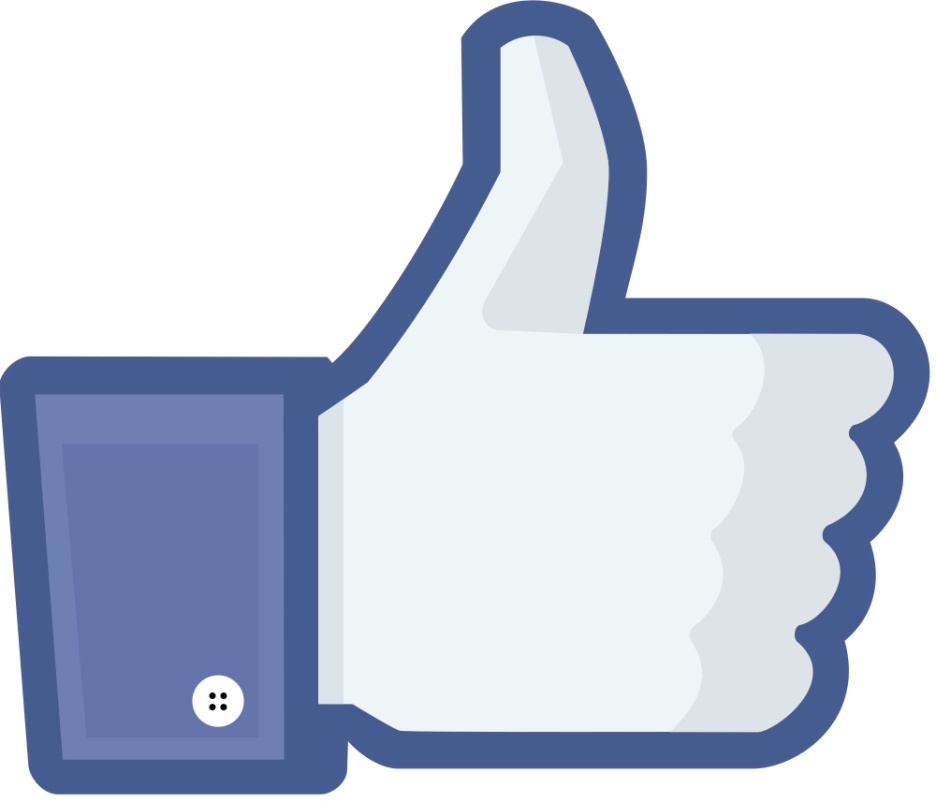 Continuing Care Program
Nenqayni Wellness Centre undertook an extensive research project in the area of continuing care in 2007. 
 The research conclusions and resulting recommendations addressed the needs of community workers and volunteers, focused on continuing care as a community-based service, outreach for communities, training for workers, communication, continuing care planning, culture and spirituality.
Continuing Care Program: Continuing Care is a full time job!
Nenqayni recognizes that treatment is not completed when a client graduates from one of our programs and that treatment is an ongoing process consisting of community supports / services as well as continued support from our centre after our clients leave.
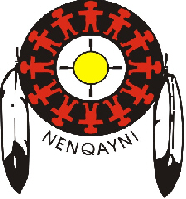 Continuing Care Program
With time, commitment and the collaborative efforts of staff Nenqayni has developed and implemented a system that nurtures the importance of building relationships with our clients while they are with us and is sustained over a period of time for continuing support.
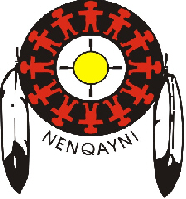 Continuing Care Program
Nenqayni recognizes  technological advancements of today’s world and the impact of social media. 
We have implemented a variety of contact options and continue to review options so that Nenqayni can provide the best services possible to persons who attend the program. Today we make available the toll free number (see above), snail mail, fax, texting, video conferencing, and Facebook (closed group for past clients only).
Continuing Care Program
Our system provides a schedule to assist with regular contact with past clients from the Family, Youth and Mobile Programs. 

Past clients may seek help / guidance by accessing our Continuing Care services pre and post treatment by calling the toll free number 1-888-668-4245.
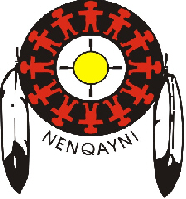 Questions About Nenqayni's Continuing Care Program?
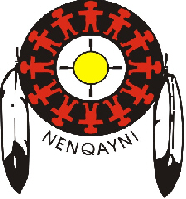 Nenqayni is Accredited!
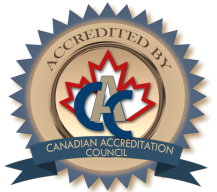 Accreditation
In 2001, Nenqayni Wellness Centre was accredited by the Canadian Council for Health Services Accreditation (CCHSA) - now called Accreditation Canada (AC). 
In 2010 Nenqayni Wellness Centre moved to the Canadian Accreditation Council (CAC).
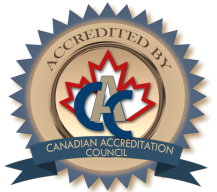 Accreditation
It’s not easy, but it is worth it! 

Accreditation assists in important areas of growth, promoting positive changes that support improved services for all clients and also a healthy environment for staff and the organization’s partners.
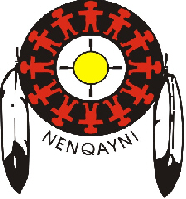 Positives of Accreditation Within Nenqayni
More organized and consistent 
Increased communication across all staff and shifts 
Increased awareness of job requirements 
Increase safety for staff and clients
Enhances credibility of our programs 
Focused trainings for all staff that are regularly renewed and maintained
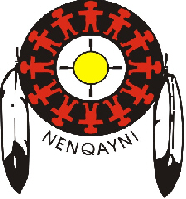 An Invitation to Professionals and Referral Workers
If you have never been to the centre and are curious about what it really looks like (even website pictures cannot do it justice) we offer onsite tours if you stop by. By calling ahead we can tailor the information to your needs. Some areas may not be open access due to respecting the privacy of persons currently attending the programs.
1-888-668-4245
Last Chance! Any Questions?
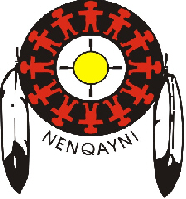